Pierre GENEVENI
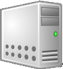 Job title
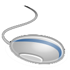 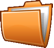 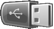 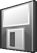 COMPUTING SKILLS
PROFESSIONAL SKILLS